Regional Information Sharing on
Radiological and Nuclear Incidents
Project Geiger
26 May 2022
Central Asia and Azerbaijan Transport Security Dialog
RNTPU Objectives
Radiological and Nuclear Terrorism Prevention Unit
(EDPS/CT/CBRNEVT/RNTPU)

RNTPU strives to support the development of an informed, capable, and globally connected law enforcement community able to counter and investigate nuclear and radiological threats.

Four strategic objectives: 
Objective 1: Increase intelligence sharing
Objective 2: Conduct targeted analysis and investigation support
Objective 3: Increase law enforcement capacity
Objective 4: Engage effectively at the international level
[Speaker Notes: Staff of 11 at INTERPOL HQ in Lyon, Paris.]
Project Geiger: Increase Intelligence Sharing
Offences related to radioactive and nuclear material 
Incident - types
Material - kind of material, patterns for acquiring
Criminals - modus operandi, tools employed
Terrorist groups
Organized crime groups

Information: the other means of detection
Information sharing 
Bilateral engagements – case briefings 
Geiger Working Group 
Regional events
Global event
Project Geiger: Targeted Analysis & Investigation Support
Analytical product development
Strategic Reporting
Joint analytical products with member countries
Periodical operational reports
INTERPOL Notices and Diffusions development support
Verbal case briefings
[Speaker Notes: Bi-annual strategic threat analysis – looking at radiological and nuclear threats from a strategic level. What are those threats globally and what actions can law enforcement take to mitigate those threats. 

Analytical reports from each of the GWG regions on topics nominated by the group

Working with member countries to produce analytical products to address or document an emerging threat or trend.]
Project Geiger: Targeted Analysis & Investigation Support
Investigation support
Operations
INTERPOL database crosschecks
Subject matter expertise
Notices & Diffusions development assistance
Provision of logistical support
Spas Stoyanov
WhatsApp 
QR code
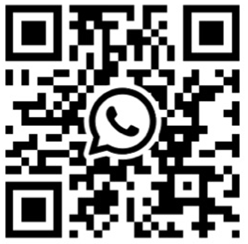 [Speaker Notes: Directly supporting member country investigations is an expanding area for the Unit. Currently we can provide travel/logistics support, translation interpretation support, internal database research and notice development. 

In the future we are exploring avenues where we can provide direct financial assistance to law enforcement entities and conduct joint operations

If you are interested in exploring these areas more please do not hesitate to contact the Project Geiger team.]
Geiger Working Groups – Overview
15 GWG meetings 
Increase regional information sharing
Key outcomes include:
Identification of emerging threats and trends
Identification of information gaps through case support or analysis
Case study briefings / sharing of lessons learnt
Radiological source holding discussions
Identification of training and other needs
Facilitation of regional and national relationship building
Geiger Working Groups
Regions

Black Sea
Caucasus
Central Asia
Southeast Asia
Southern Africa
Working Groups

GWG Black Sea, Caucasus, Central Asia
GWG Southeast Asia
GWG Southern Africa
Geiger Working Group – Central Asia
Kazakhstan
Kyrgyzstan
Tajikistan
Turkmenistan
Uzbekistan
Geiger Working Group – Overview (cont.)
GWG meetings in 2022:
April 2022, Lyon, France – Southeast Asia
May 2022, Johannesburg, South Africa – Southern Africa
June 2022, Batumi, Georgia – Black Sea, Caucuses, Central Asia
Mid September 2022, ---?--- Second GWG meeting for Southern Africa
November 2022, Global GWG meeting
Review of 2021 Incidents Report
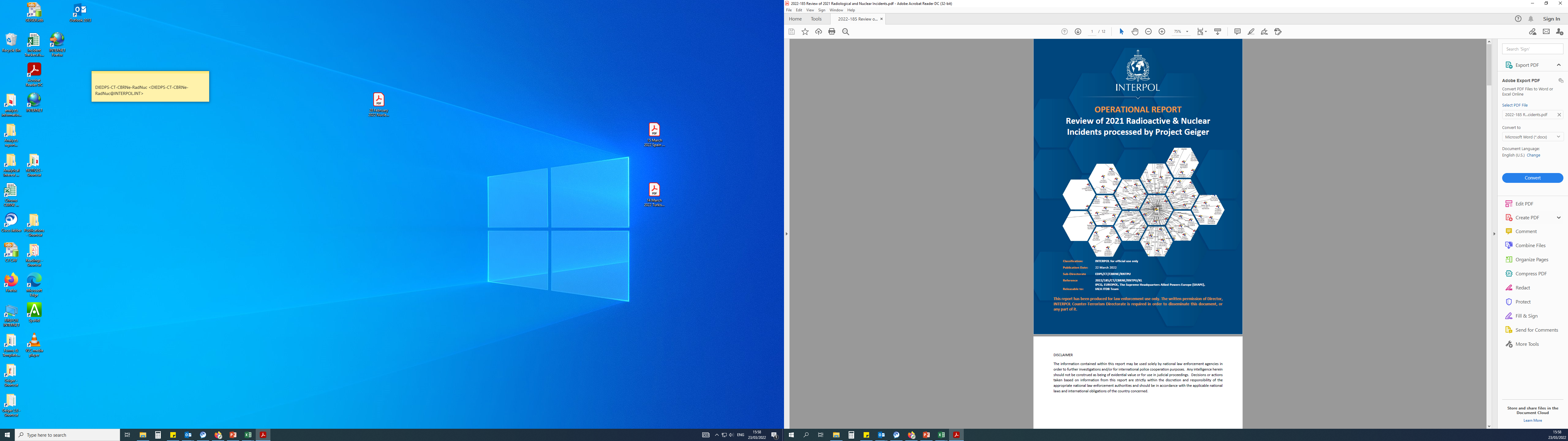 Parameters of review:
Analysis period from 1 January to 31 December 2021
Data collection cut-off date of 9 February 2022
Total 154 incidents but only 91 within analysis period

Data collection breakdown:
79% incidents over analysis period from ITDB
21% other sources of information
Review of 2021 Incidents Report
Incidents during transport
Theft of isotopes during transport
I-123
Not of security concern
Shows security gaps

Radioactive sources in scrap
Unregulated movement of containers is of concern
Information sharing is vital
[Speaker Notes: I-125 seeds, Category 5 low-risk source
F-18, radiopharmaceutical used for cancer detection with a short half-life of 1.5 hrs
Co-57, sealed source
During transport, someone has stolen a radioactive source of radiation protection from the wagon]
Case Study
October 2021, Sarpi BCP, Georgia
Individual stopped with contaminated backpack /2.5 µSv/h @ 0.1m/
Isotope identified as radiopharmaceutical lutetium-177

RNTPU sent information about the incident to NCB Ankara
NCB Ankara confirmed that they have distributed the information to LEA
RNTPU developed an operational report that was distributed to all NCBs and international organizations. Included:
Case background information
Comments on the potential use of Lu-177 for malicious purposes
Technical information about the source
Recommendations for the LEA
WhatsApp 
QR code
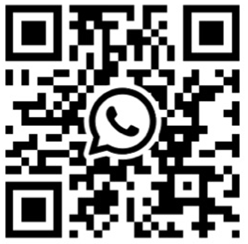 Spas Stoyanov
s.stoyanov@interpol.int
+33 626 02 34 26